Instituto nacional de soyapangoasignatura: Profesor:                Pedro Arnoldo Aguirre integrantes:               Corina Nathaly Torres Torres    #38               Roberto Carlos López vivas     #22               Ana Ruth Pérez Morales           #32               Xiomara Carolina Domínguez  #8
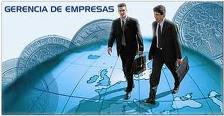 Proceso de La constitución legal de empresa en el Salvador
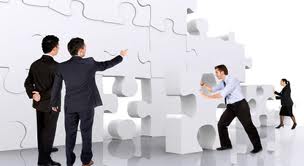 Sociedad: - Por el contrato de sociedad dos o más personas se obligan a hacer un aporte en dinero, en trabajo o en otros bienes apreciables en dinero, con el fin de repartirse entre sí las utilidades obtenidas en la empresa o actividad social. Empresa: Toda actividad económica organizada para la producción, transformación, circulación, administración o custodia de bienes o para la prestación de servicios.
(Art. 25 del Código de Comercio). En toda empresa, grande o pequeña, existen tres factores necesarios para que puedan realizar su actividad: ellos son: personas, capital y trabajo. El factor personas está representado por los propietarios, los administradores y los trabajadores que laboran en la empresa. El capital está constituido por los aportes que hacen los propietarios de la empresa,.
y puede estar representado en dinero en efectivo, mercancías, maquinaria, equipo de tecnología, muebles y otros bienes. El trabajo es la actividad que realizan las personas para lograr el objetivo de la empresa, el cual puede ser la administración, la producción de bienes, la compraventa de mercancías o la prestación de un servicio
Establecimiento de comercio: Conjunto de bienes organizados por el empresario para desarrollar y cumplir con los fines de la empresa.  Empresario: Toda persona, natural o jurídica que desarrolla la empresa, es decir, la actividad económica.
2. - FIGURAS JURÍDICAS 2.1 CLASES DE SOCIEDADES: El primer paso a seguir es seleccionar el tipo societario que se adecue a nuestras necesidades y requerimientos. Tipos de sociedades: 1.      Colectiva 2.      Comandita (simple y por acciones) 3.      Responsabilidad limitada 4.      Anónima 5.      De hecho 6.      Empresa asociativa de trabajo 7.      Empresa unipersonal.
2.1.2. Situación jurídica: La sociedad una vez constituida legalmente, forma una persona jurídica distinta de los socios, individualmente considerados.  2.1.3. Responsabilidad de cada socio: Los socios responden solidaria e ilimitadamente o con responsabilidad limitada, según el tipo societario elegido. Por tal motivo es recomendable hacer un análisis de los que se quiere y necesita.
Constitución de Sociedades en El Salvador

   Requisitos e Información para fundar una Empresa en El Salvador:

En El Salvador, las empresas o sociedades pueden tener como socios a personas naturales o jurídicas , se requiere un mínimo de 2 socios para constituir una sociedad salvadoreña, y su capital mínimo de función es de USD $2,000.00, conforme a las reformas al Código de Comercio, vigentes a partir del 7 de julio de 2008.
Información y Documentos necesarios.
Número de Identificación Tributaria - NIT- de los socios.

Documento Único de Identidad (DUI), Carné de Residente ó Pasaporte de cada uno de los socios.

Nombre con el que se pretende denominar a la Sociedad.

Finalidad: El giro o actividad principal a lo que se dedicará la Empresa
Capital Social: Las reformas a la ley relacionada al principio, expresan que tanto para salvadoreños como para Extranjeros el Capital Social como mínimo debe ser de USD $ 2,000.00

El porcentaje de participación accionaria para cada socio.

Como estará conformado el órgano de la empresa.

La Escritura de constitución de sociedad.

Se elaborará un documento privado que contenga los estatutos de la sociedad constituida.
1- TRAMITES DE OBLIGACIONES FORMALES Y REGISTROS DE LEY PARA EMPRESAS EN EL SALVADOR.
a) OBTENCION DE NIT E IVA:
Presentar Formulario F210 de Trámites completo. 

Presentar copia de la Escritura de Constitución autenticada más una copia de la misma. 

Presentar copia de credencial del Representante Legal, autenticado, más una copia del mismo, o en su defecto, copia autenticada del Poder, con el que actúa el apoderado nombrado, debidamente inscrito.
Presentar copia de NIT y DUI autenticados de Representante Legal

 Autorización a persona que realizara el tramite, con todos los detalles de la sociedad y representante legal en el cual indique folio de formulario F 210. 

presentar comprobante de derechos de pago del Número de Identificación Tributaria, NIT
b) INSCRIPCION EN ALCALDIA MUNICIPAL
Presentar formulario de trámites empresariales. 

Anexar copia de escritura de constitución autenticada. 

Copia autenticada de NIT de la Sociedad. 

Copia autenticada de credencial del Representante Legal o Apoderado, anexando DUI y NIT autenticados del Representante Legal.
Presentar balance General Inicial original, firmado y sellado por Contador Público autorizado. 

Cancelar el 0.1% por el valor del capital social inicial. En el caso de sociedades que se constituyen con el monto de capital social mínimo (de USD 11,428.57), se cancelara USD 11.43
c) INSCRIPCION EN ESTADÍSTICAS Y CENSOS
Presentar formulario de Inscripción. 

Presentar copia de Escritura de constitución. 

Copia de NIT de la empresa. 

Copia de balance general inicial si se hace en el mismo año. Si se escribe en un año diferente presentar Balance general al 31 de diciembre de año terminado.
Cancelar USD 5.00 sí es Balance Inicial o General con un capital hasta USD 11,428.57, con un capital mayor a USD 11,428.58, pero menor de USD 57,142.86 se cancelara un monto de USD 8.00; si el capital es mayor de USD 57,142.87, pero menor a USD 114,285.71 se cancela USD 10.00 Sí el capital es mayor de USD 114,285.71, pero menor de USD 228,571.43, se cancela USD 15.00 Sí el capital es mayor de de USD 228, 571.44, se cancelará USD 20.00
d) INSCRIPCION EN REGISTRO DE COMERCIO
Presentar escrito de inscripción, firmado por Representante Legal o apoderado. 
Pagar derechos de inscripción y presentar recibo por USD 125.71 
Presentar recibo de pago de los Derechos de Inscripción en Alcaldía Municipal del domicilio de la sociedad 
Presentar solvencia de inscripción en Estadísticas y Censos. 
Presentar balance general Inicial, firmado y sellado por Contador Público autorizado 
Inscripción de balance inicial el costo de USD 17.14
2- TRAMITES A REALIZARSE CUANDO YA SE CUENTA CON EMPLEADOS.
a) INSCRIPCION EN EL ISSS

Presentar formulario de Inscripción (boleta) con todos los espacio llenos, firmada por Representante Legal o Apoderado. 
Anexar copia autenticada por notario de escritura de constitución de la sociedad 
Anexar copia autenticada de NIT 
Presentar copia autenticada de Credencial o Poder de Representante Legal 
Copia autenticada de DUI y NIT de representante legal. 
Presentar nomina de empleados, mínimo 2 empleados 
Presentar croquis de ubicación lugar de domicilio de la empresa.
b) INSCRIPCION EN ADMINISTRADORA DE FONDOS DE PENSIONES, AFP

Presentar escrito con todos los detalles de la empresa, enviarlos a la AFP de elección. 

Enviar copia de NIT e IVA a la AFP seleccionada 

Sí los empleados no están afiliados a ninguna AFP indicarles lo hagan a la AFP de su preferencia (AFP CONFIA o AFP CRECER)
3-.PARTES CONTABLE AL INICIAR UNA SOCIEDAD
Se necesita elaboración del Sistema Contable (Descripción del sistema contable, Catalogo de cuentas, y manual de aplicaciones). El cual lo tiene que autorizar un licenciado en contaduría pública debidamente autorizado por el Consejo de la profesión de la Contaduría de El Salvador. 

Legalización de libros de contabilidad (libro diario, libro mayor, libro de estados financieros, libro de actas de junta general, libro de actas de junta directiva, libro de registro de accionistas, y libro de aumento y disminución de capital) libros que debe autorizar y foliar un licenciado en contaduría pública debidamente autorizado por el Consejo de la Profesión de la Contaduría de El Salvador.
Legalización de libros de IVA (Libro de Ventas a Contribuyentes, libro de ventas a consumidor, y libro de compras). El cual lo autoriza, foliando todas sus hojas, un licenciado en Contaduría Pública debidamente autorizado por el consejo de la Profesión de la Contaduría de El Salvador. 

Enviar a solicitar al Ministerio de Hacienda, la autorización para elaborar la papelería fiscal (comprobantes de crédito fiscal, facturas de consumidor final, notas de remisión, notas de crédito, notas de debito y otros según la necesidad), debiendo firmar la solicitud el Representante Legal o el Apoderado, anexando copia autenticada de escritura de la sociedad, NIT e IVA, así como de su credencial o del Poder con que actúa.
Una vez gestionada la autorización por parte del Ministerio de Hacienda (según numeral anterior) entregar la autorización a una imprenta de las autorizadas por el Ministerio de Hacienda, para que elabore las facturas, comprobantes de crédito fiscal y demás documentos que el Ministerio de Hacienda haya autorizado, entregando a la imprenta, la resolución respectiva.
RESUMEN PARA QUE UNA EMPRESA FUNCIONE LEGALMENTE SE NECESITA QUE CUMPLA CON LOS SIGUIENTES REQUISITOS:
Tiene que estar inscrita en el MINISTERIO de HACIENDA.

Debe estar inscrita en la alcaldía municipal de municipio de su domicilio.

Estar inscrita en la Dirección General de Estadísticas  y Censos. 
Debe inscribirse en el registro de comercio y obtener su matricula de comercio.
5.Tambien estar inscrito en el ministerio que regule el giro a lo  que se dedicara la empresa.

6. Se tiene que inscribir como patrono en el ISSS y AFP .

7. Tiene que contar con sistema de contabilidad (Descripción del sistema contable, catalogo de cuentas y manual de  aplicaciones).

8. Legalización de libros de contabilidad (libro diario, libro mayor, libro de estados financieros etc.)
Legalización de libros de IVA ( libros de ventas a contribuyentes, libro de ventas a consumidor y libro de compras).

 Enviar a elaborar la papelería  fiscal (comprobantes de crédito fiscal,  facturas de consumidor final etc.)
El valor de nuestros honorarios profesionales por los tramites y registros antes señalados es de entre $ 2100.00 y $2800.00 ;muchos de los registros y autorizaciones se hacen una sola vez en la vida o existencias de la sociedad.

 la variación o rango de honorarios es en función de varias condiciones como por ejemplo: El municipio en que la sociedad  fije su domicilio, la cantidad de hojas que el contador publico  debe autorizar en cada uno de los libros, complejidad del sistema contable y su manual de aplicación, el monto del capital social de la sociedad.
Gracias por su atención prestada
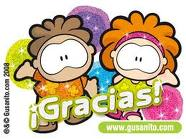 Pasen un peliz dia
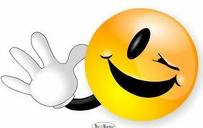